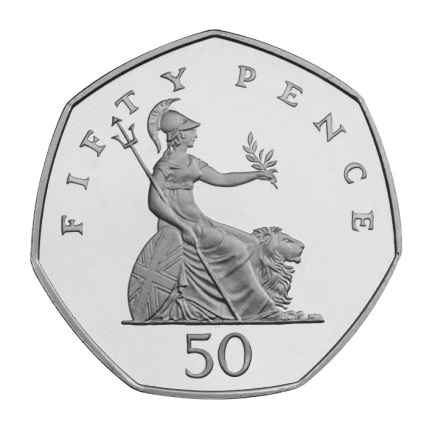 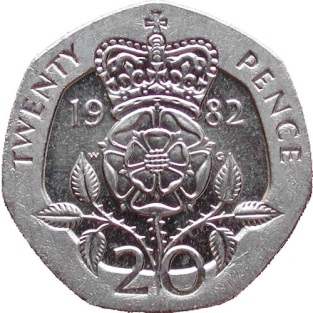 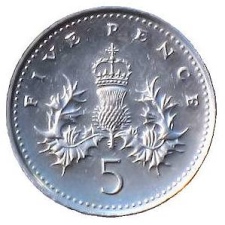 LI: Can I recognise coins and notes?
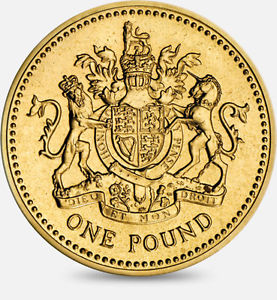 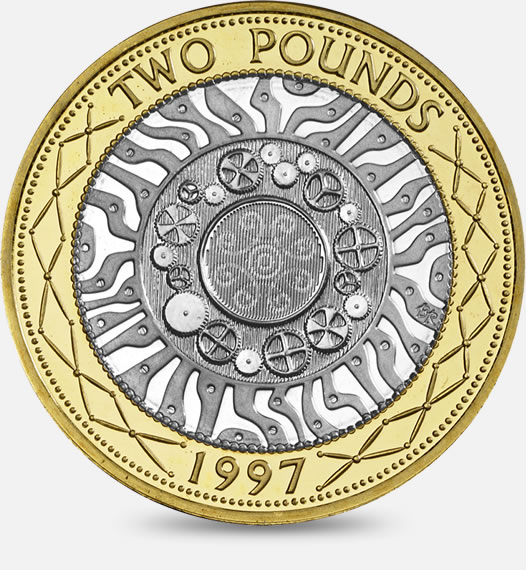 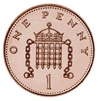 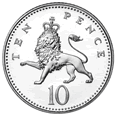 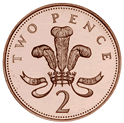 LI: Can I recognise coins and notes?
The coin with the lowest value is 1p. It looks like this:
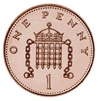 LI: Can I recognise coins and notes?
Next is the 2p coin. It looks like this:
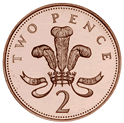 LI: Can I recognise coins and notes?
Next is the 5p coin. It looks like this:
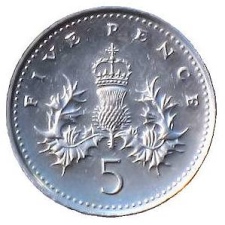 LI: Can I recognise coins and notes?
Next is the 10p coin. It looks like this:
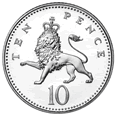 LI: Can I recognise coins and notes?
Next is the 20p coin which looks like this:
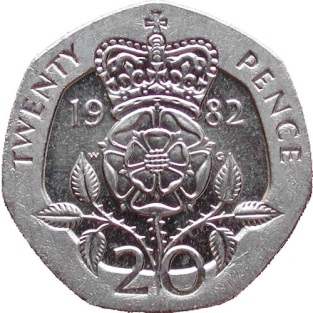 LI: Can I recognise coins and notes?
Next is the 50p coin which looks like this:
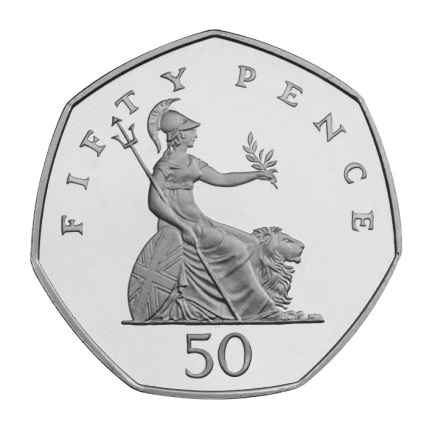 LI: Can I recognise coins and notes?
Next it the £1 coin which looks like this:
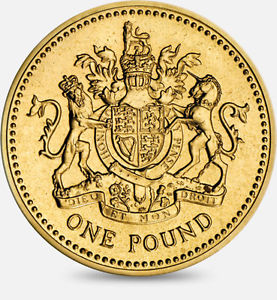 LI: Can I recognise coins and notes?
The coin with the most value it the £2 coin. It can be seen below:
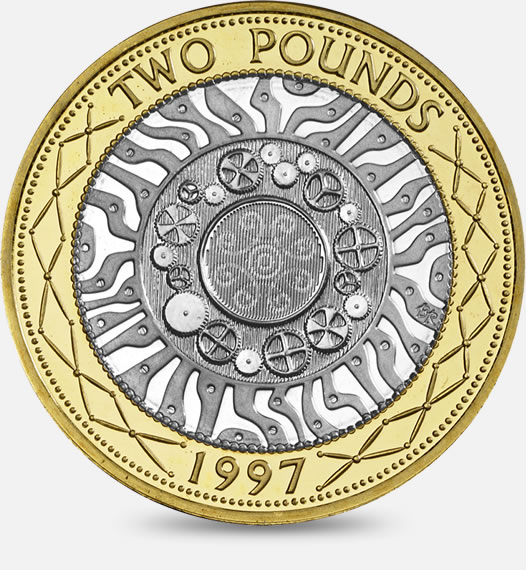 LI: Can I recognise coins and notes?
Here are the coins in order of their value.
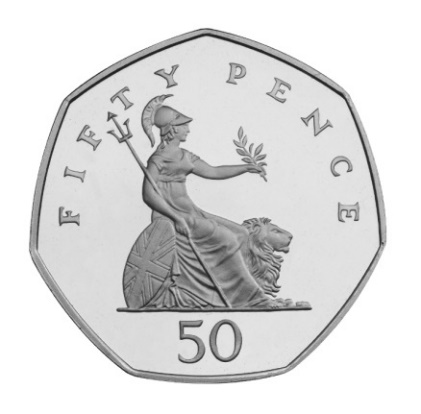 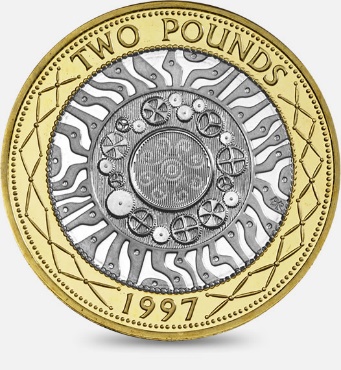 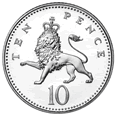 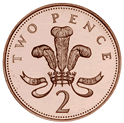 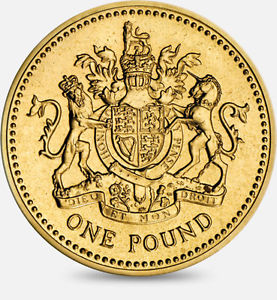 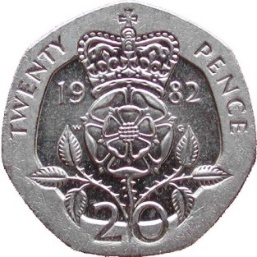 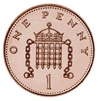 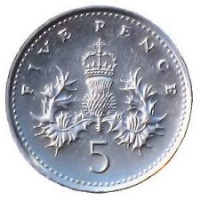 LI: Can I recognise coins and notes?
The £5 Note is the lowest value note.It looks like this
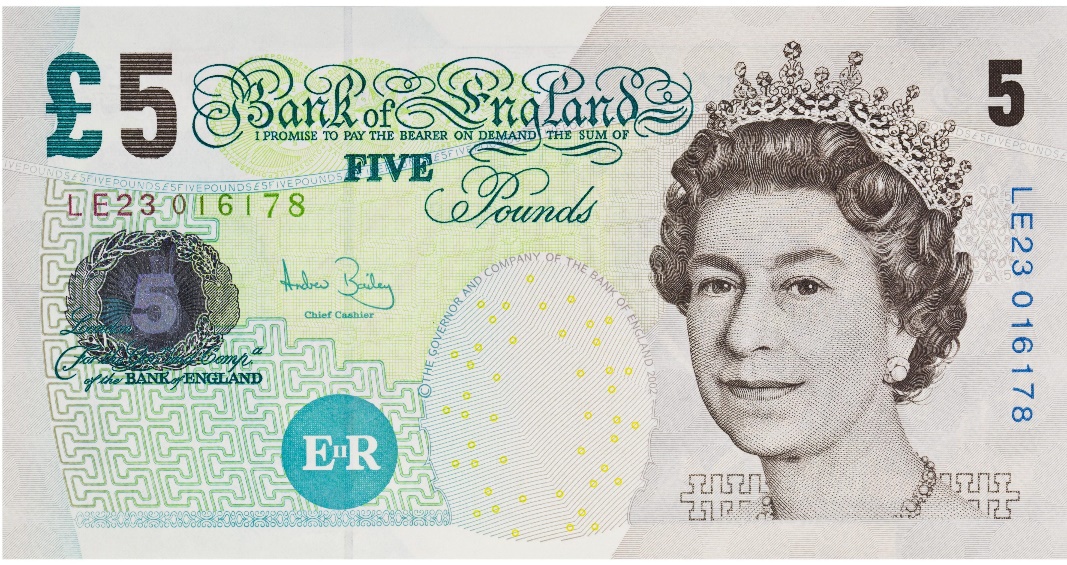 LI: Can I recognise coins and notes?
The next note is the £10 note. It looks like this:
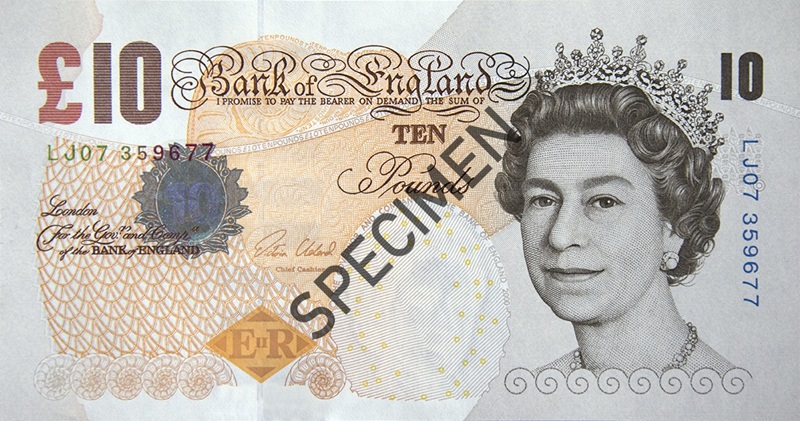 LI: Can I recognise coins and notes?
The last note that we will cover today is the £20 note which looks like this:
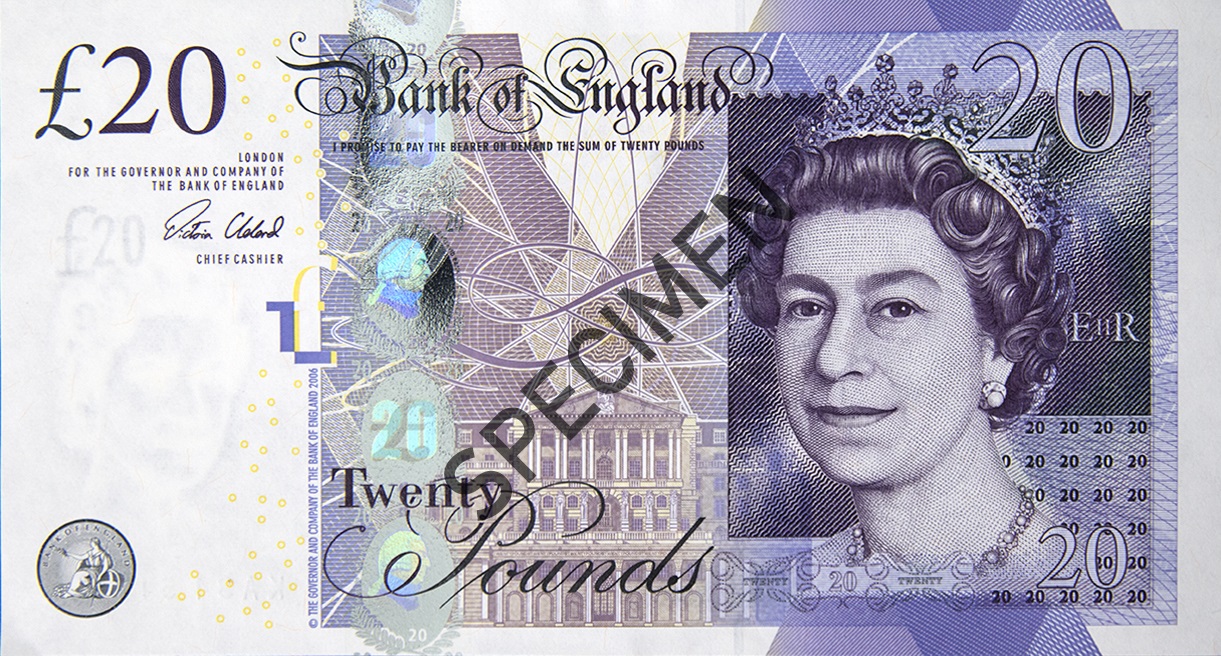